আজকের ক্লাশে সবাইকে অভিন্দন
পরিচিতি
শেন্রী-৯ম 
বিষয়-ভূগোল 
অধ্যায়—২য় 
সময়—৫০ মিনিট
মো. জাকির হোসেন 
প্রধান শিক্ষক 
দক্ষিন লালমোহন মাধ্যমিক বিধ্যালয়।
চিন্তা করে বলোঃ-
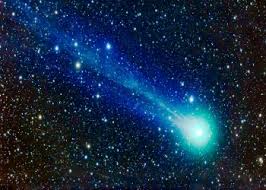 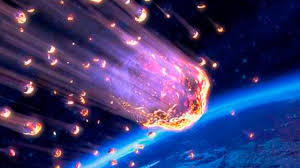 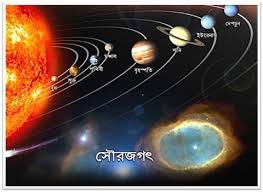 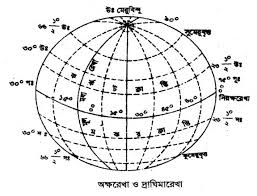 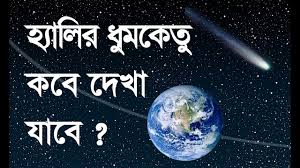 এই গুলো  কিসের ছবিঃ-
শিখনফল
১।সৌরজগত কি দিয়ে গঠিত তা বলতে পারবে?
২।সৌরজগতের গ্রহ কয়টি তা বলতে পারবে? 
৩।অক্ষরেখা ও দ্রািঘমারেখা কি তা জানতে পারবে।
(০১) সোরজগত-সূয এবং তার গ্রহ উপগ্র্রহ,গ্রহনুপুঞ্জ,অসংখ্য ধূ্মকেতু ও অগণিত উল্কা নিয়ে সৌ্রজগত গঠিত। সৌ্রজগত নয়টি গ্রহ নিয়ে গঠিত।
(০২) পৃথিবীর গোলাকৃ্তি কেন্দ্র দিয়ে উত্তর-দক্ষিন কল্পিত রেখাকে অক্ষ রেখা বলে।
(০৩) নিরক্ষরেখাকে ডিগ্রি,মিনিট ও সেকেন্ড ভাগ করে প্রতে্যক  ভাগবিন্দুর উপর দিয়ে উত্তর মেরু থেকে দক্ষিণ মেরু পযন্ত যে সকল রেখা কল্পনা করা হয়েছ সেইগুলোই হলো দ্রাঘিমারেখা।
দলীয় কাজ
(০১)  সৌরজগৎ এর চিত্রটি আঁক ?
বাড়ির কাজ
ঢাকার প্রতিপাদ স্থান বের কর।
ধন্যবাদ সবাইকে